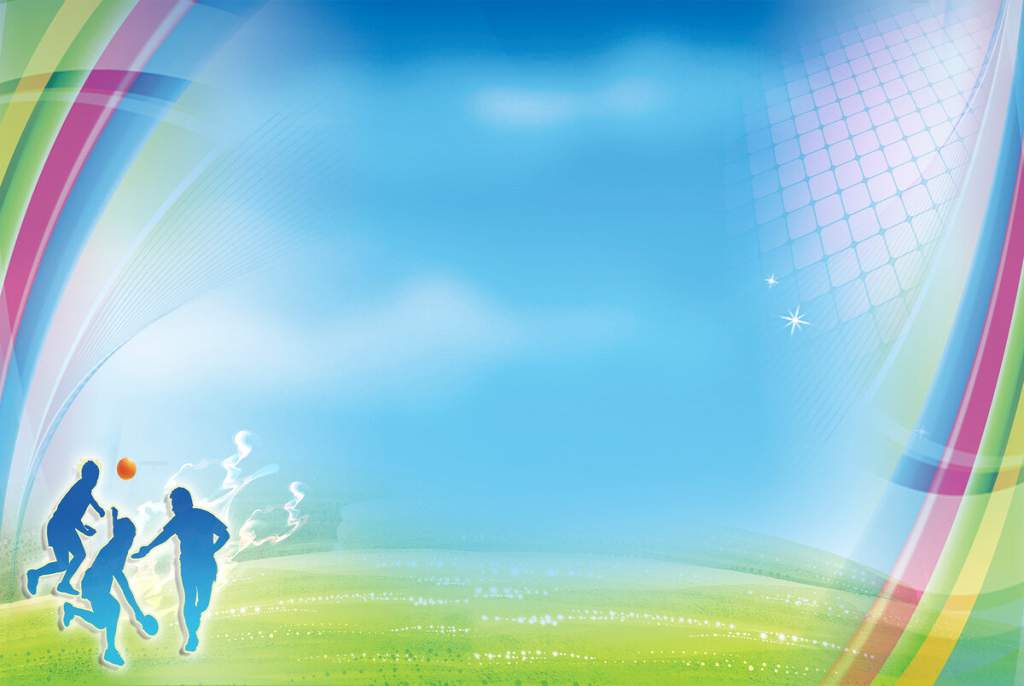 Муниципальное бюджетное дошкольное образовательное учреждение детский сад комбинированного вида № 1  села Успенского муниципального образования Успенский район
Ознакомление дошкольников 
 с видами спорта
Инструктор по физической культуре: 
Донченко А.В.
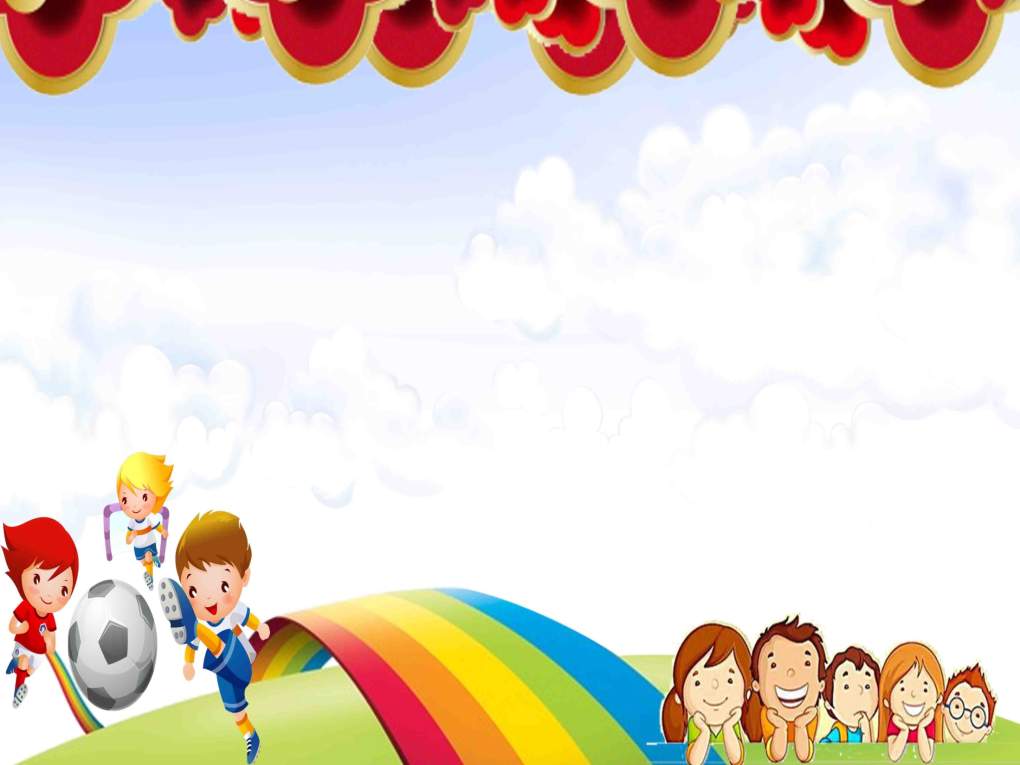 В общей системе всестороннего и гармоничного развития человека физическое воспитание ребенка дошкольного возраста занимает особенное место. Именно в дошкольном детстве закладываются основы крепкого здоровья, правильного физического развития, высокой работоспособности. В эти годы происходит становление двигательной деятельности, а также начальное воспитание физических качеств.
     Правильно организованные игры и спортивные развлечения укрепляют здоровье детей, закаливают организм, помогают развитию двигательного аппарата, воспитывают волевые черты характера, ценные нравственные качества, являются замечательным средством активного и разумного отдыха.
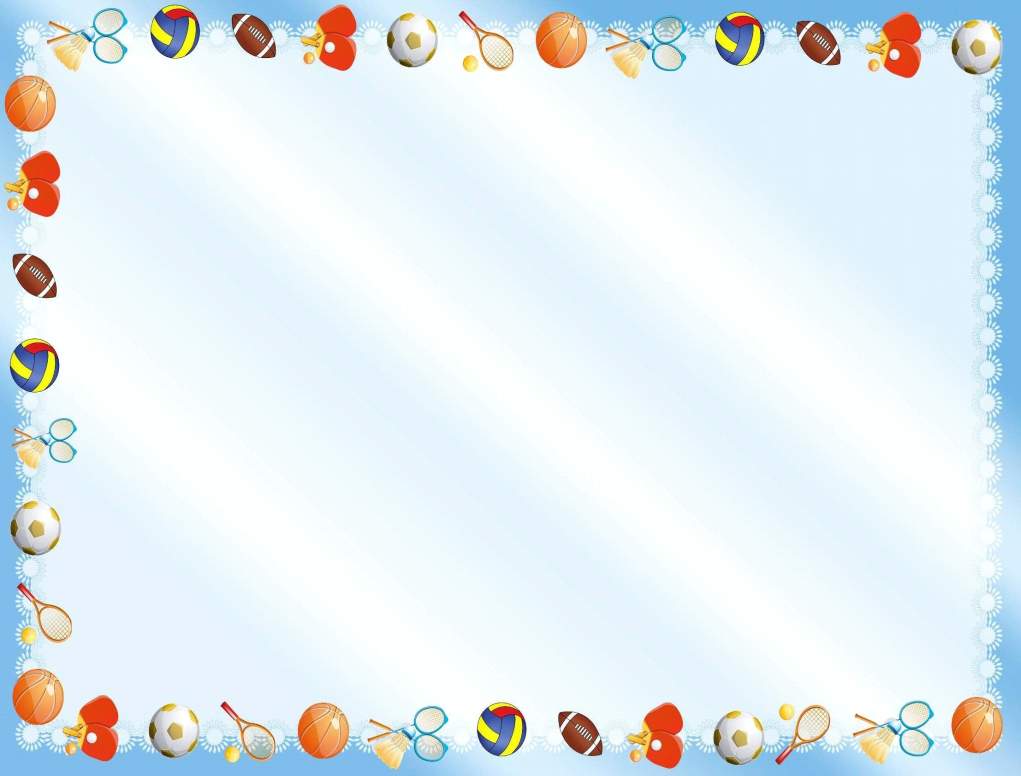 Плавание  представляет собой вид спорта, в ходе которого 
участникам соревнований предстоит максимально 
Быстро преодолеть вплавь некое расстояние. 
Современные  правила  запрещают  плавание более, 
чем на 15 метров по прямой линии.
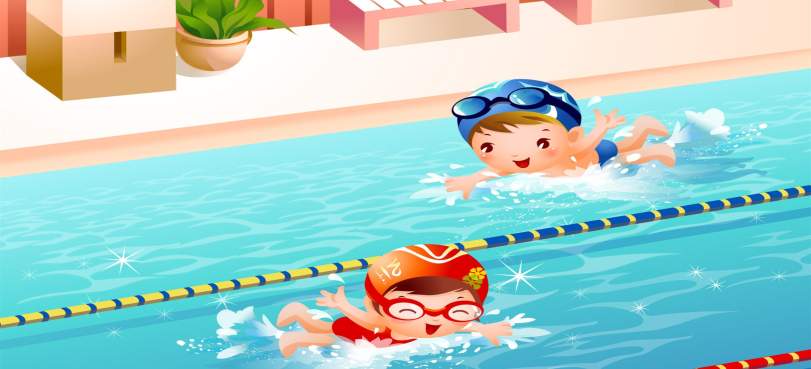 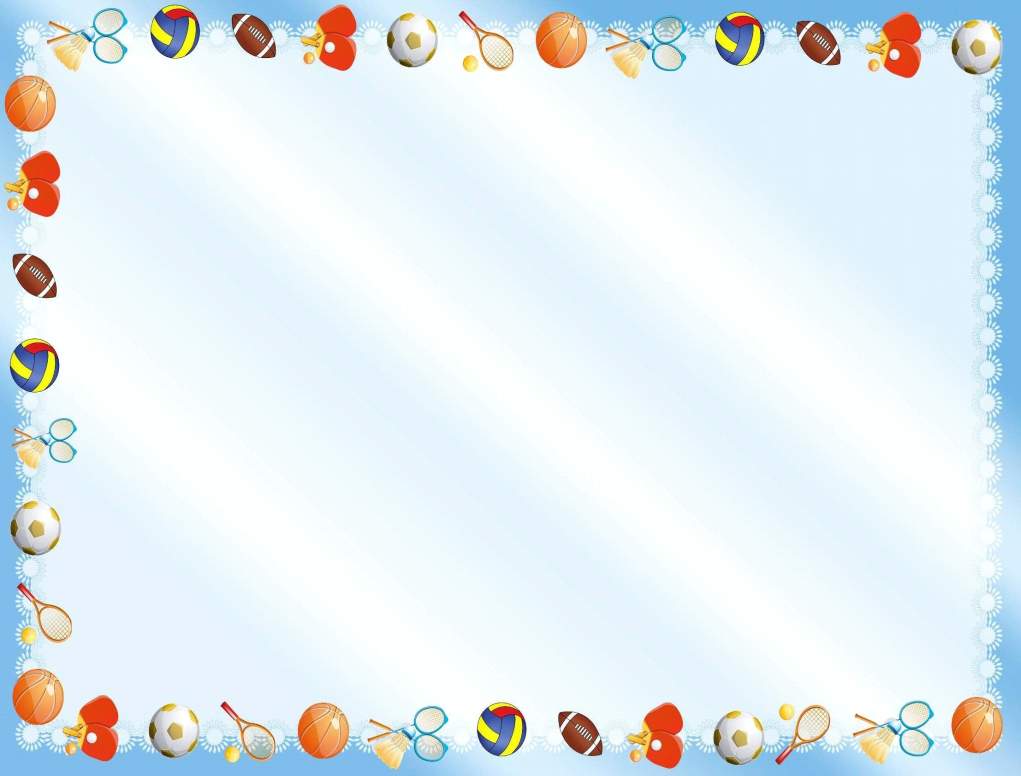 Футбол-вид спорта, который требует большой физической силы, 
выносливости и ловкости.  Цель игры – забить мяч в ворота противника.
В этом виде спорта игрокам не разрешается использовать руки  при движении  мяча вверх и вниз по полю. При игре в футбол футболисты должны использовать ноги. Уметь давать точные пасы в разные части футбольного поля.
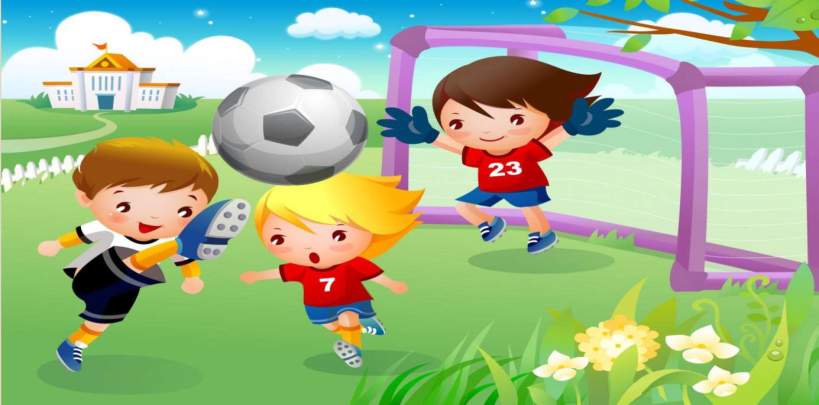 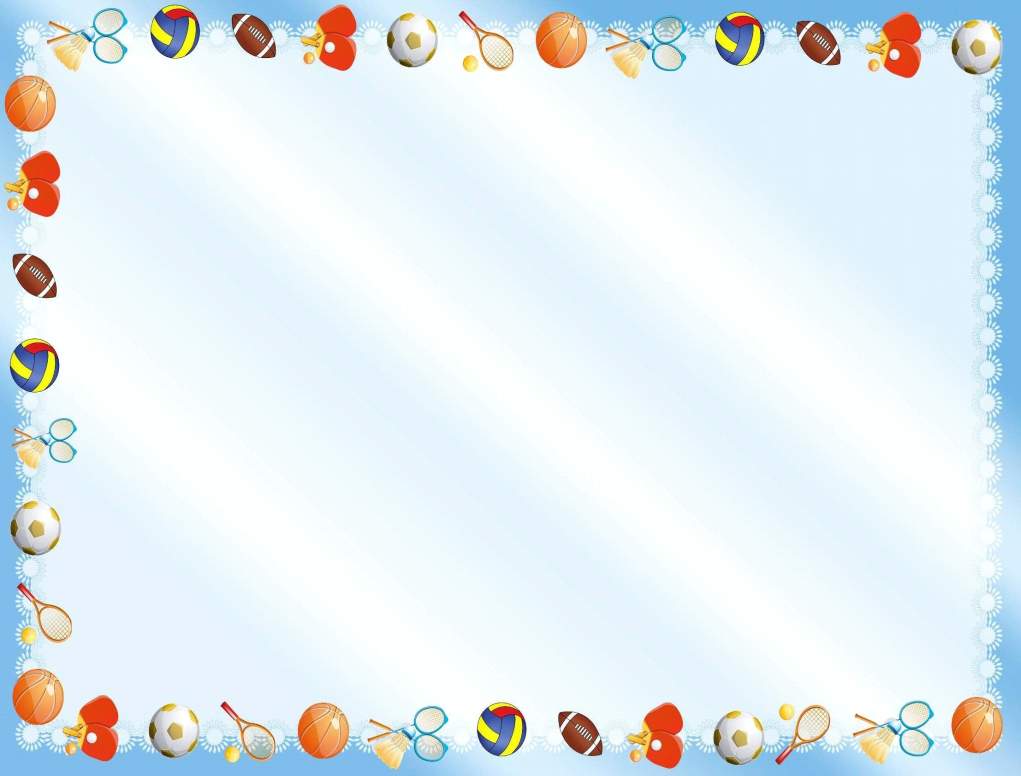 Хоккей с шайбой – командная спортивная игра на льду, заключающаяся в противоборстве двух команд на коньках, которые передавая шайбу клюшками, стремятся забросить ее наибольшее количество раз в ворота соперника и не пропустить в свои. Побеждает команда, которая забросит наибольшее количество шайб в ворота противника.
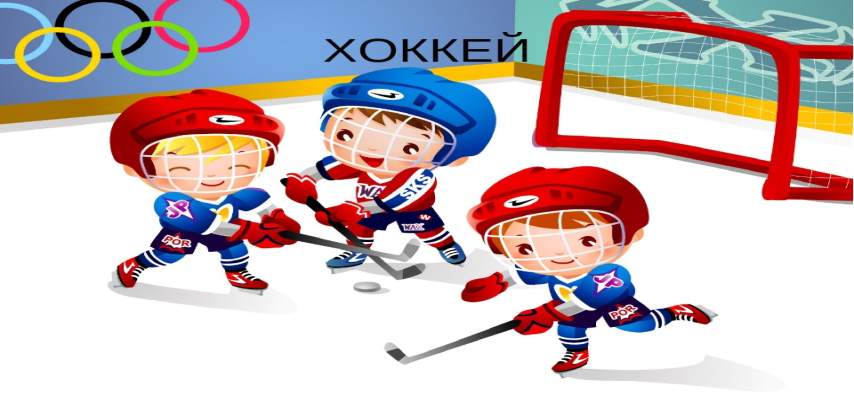 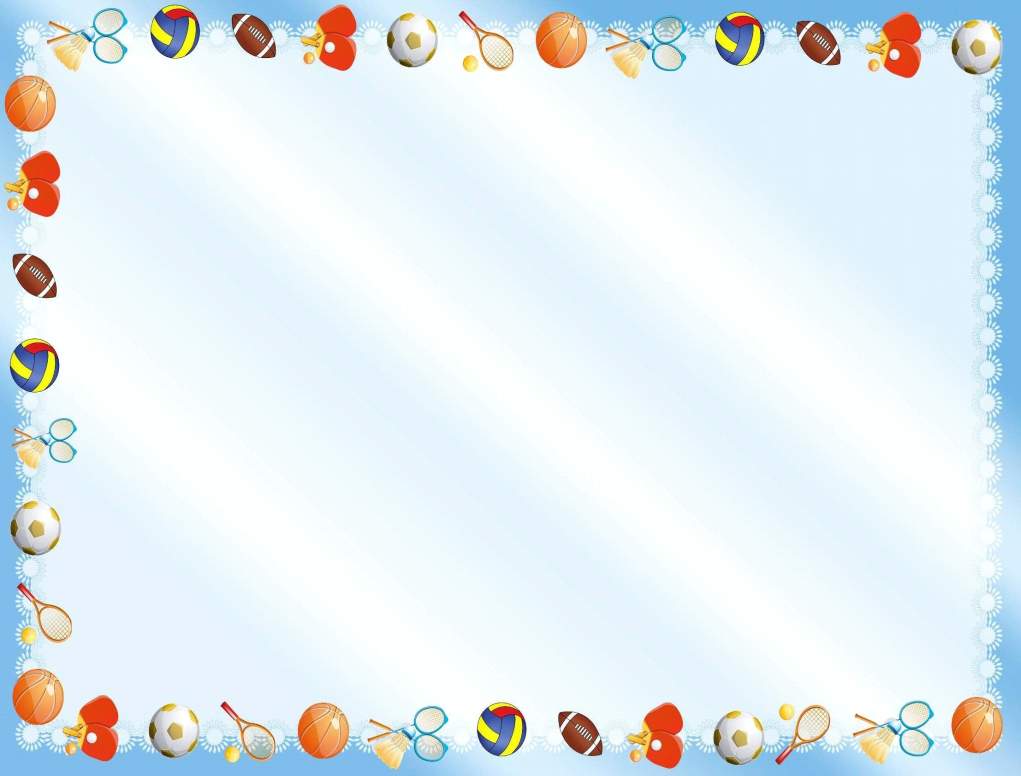 Баскетбол – спортивная игра с мячом. В баскетбол играют две команды. Каждая из которых состоит из пяти игроков. Цель каждой команды – забросить руками мяч в корзину соперника и помешать другой команде завладеть мячом и не дать забросить его в свою  корзину. Корзины находятся на высоте 3.05 м от пола.
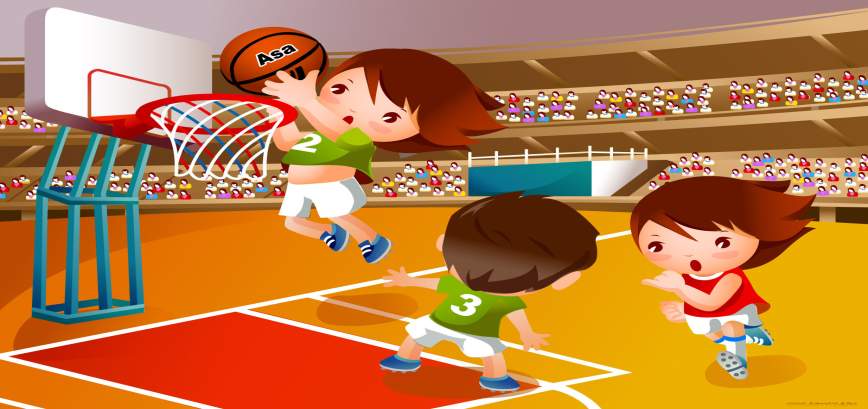 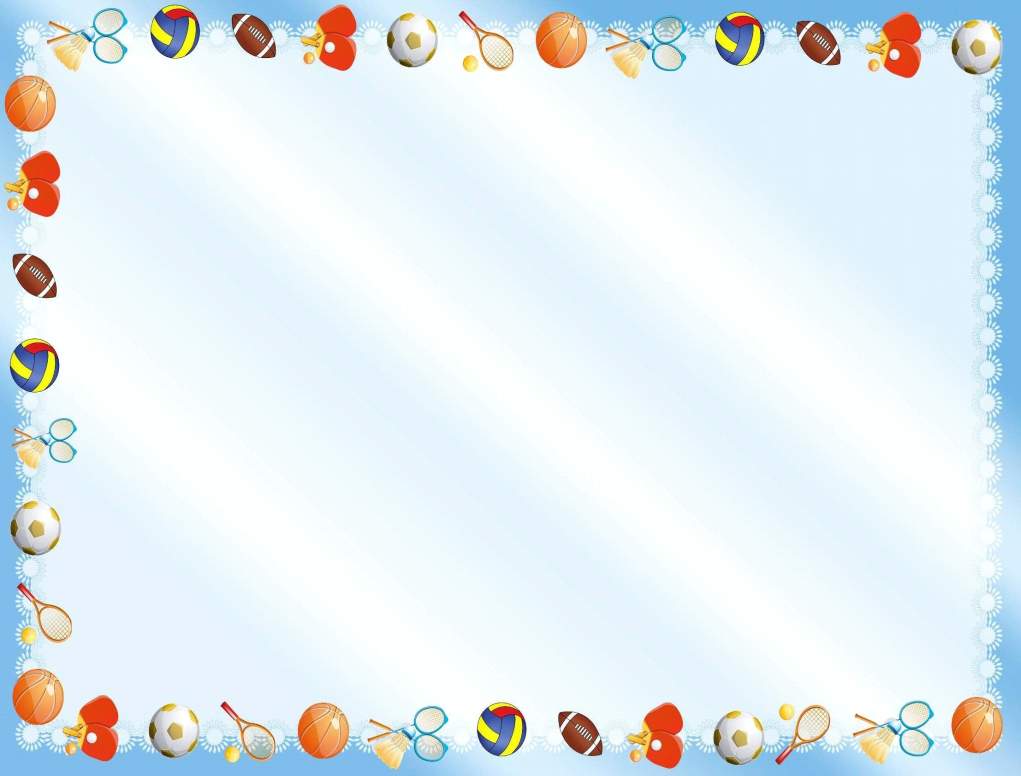 Теннис – спортивная игра с мячом и ракетками на площадке – корте с сеткой (высота 91 см) посредине. Игроки стремятся послать мяч через сетку так, чтобы соперник  не смог правильно отразить его.
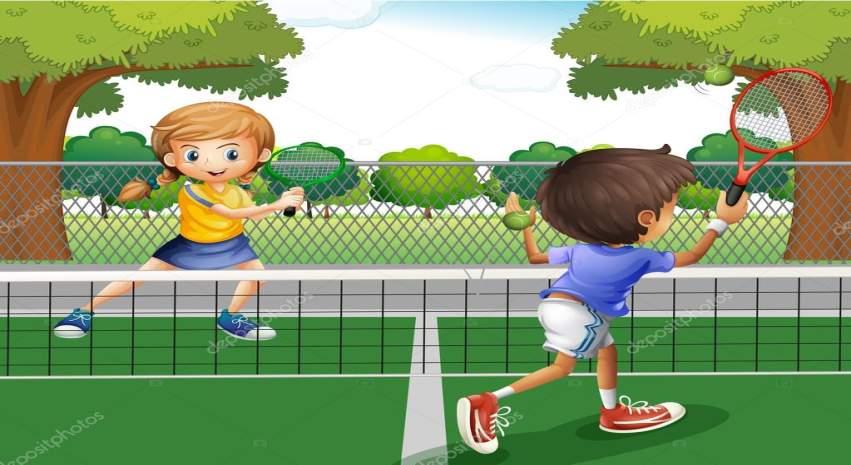 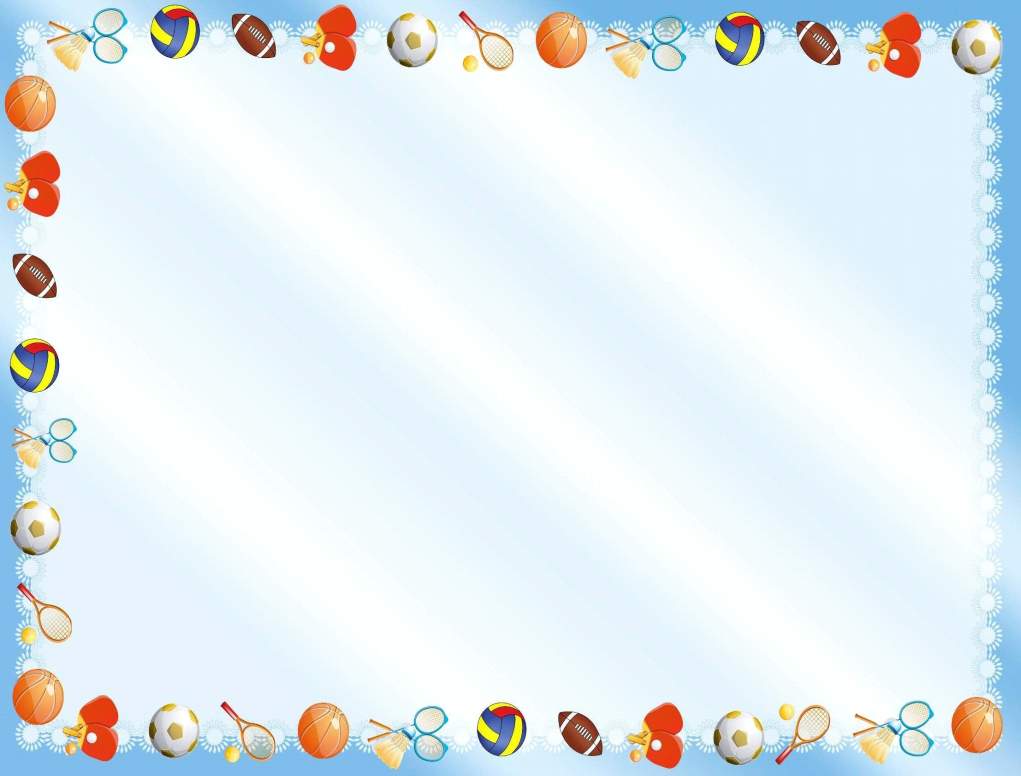 Волейбол – это командная игра, которая принадлежит к числу игр на отбивание мяча. В ходе игры он перебрасывается через сетку таким образом, чтобы при соблюдении правил его не могла бы отбить через сетку команды противника. .
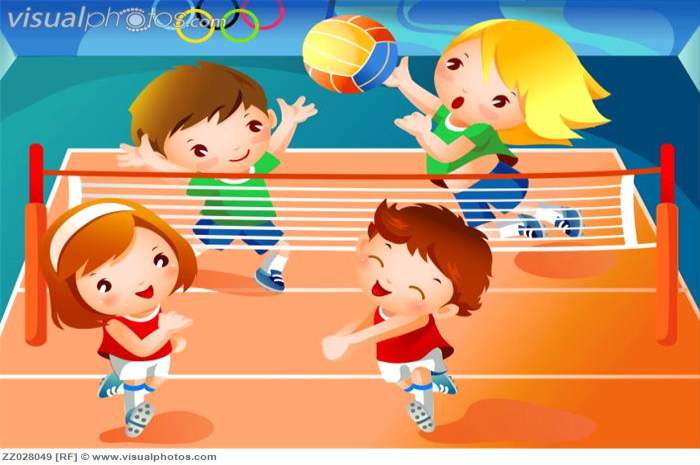 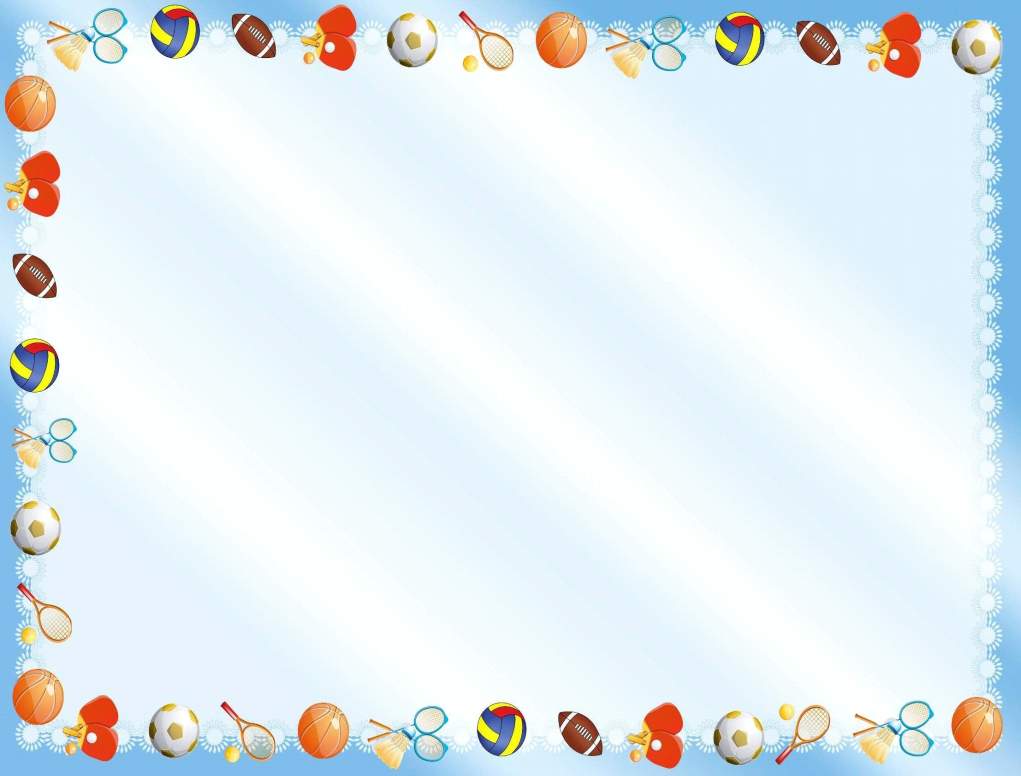 БОРЬБА- один из древнейших видов спорта, единоборство двух атлетов по определенным правилам с помощью специальных технических приемов.
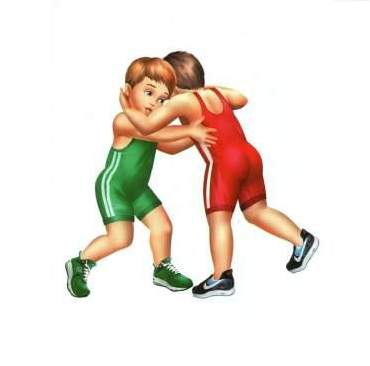 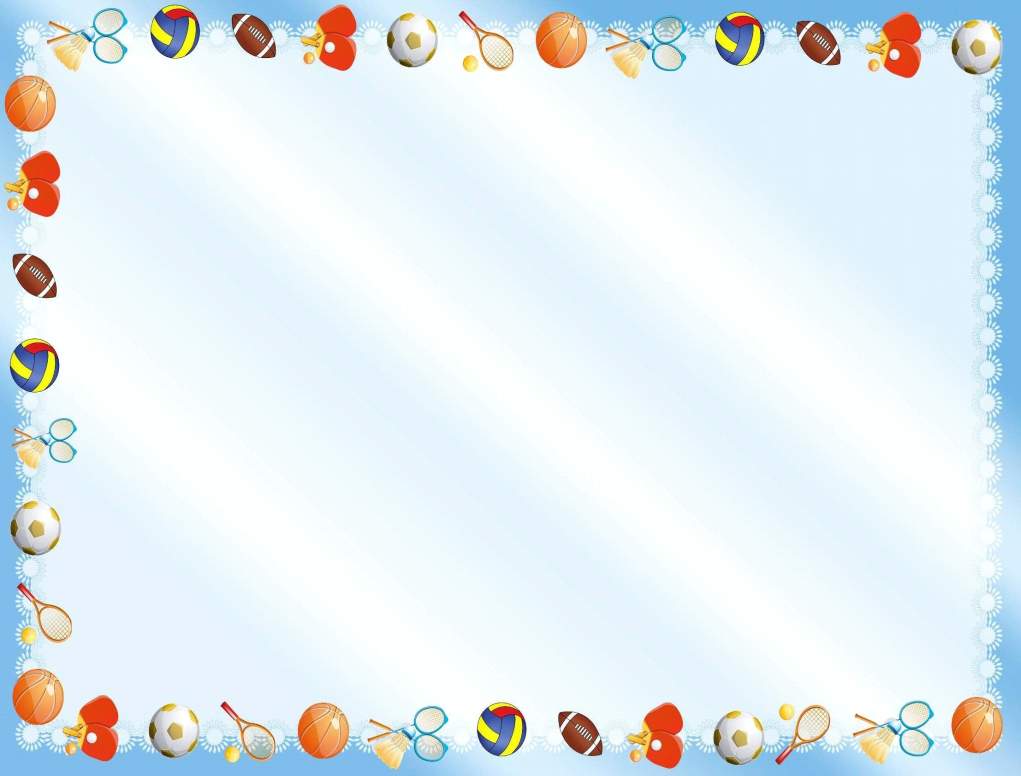 В мире существует несколько разновидностей велоспорта
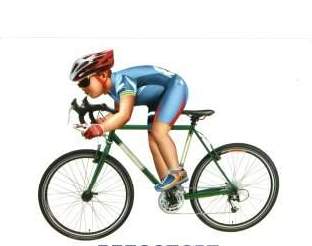 велоспорт-шоссе- гонки по асфальту на шоссейных велосипедах;
велокросс - гонки по пересеченной местности;
триал -преодоление естественных и искусственных препятствий;
горный велосипед - на специальных горных велосипедах.
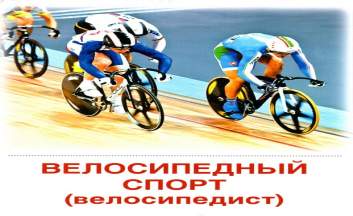 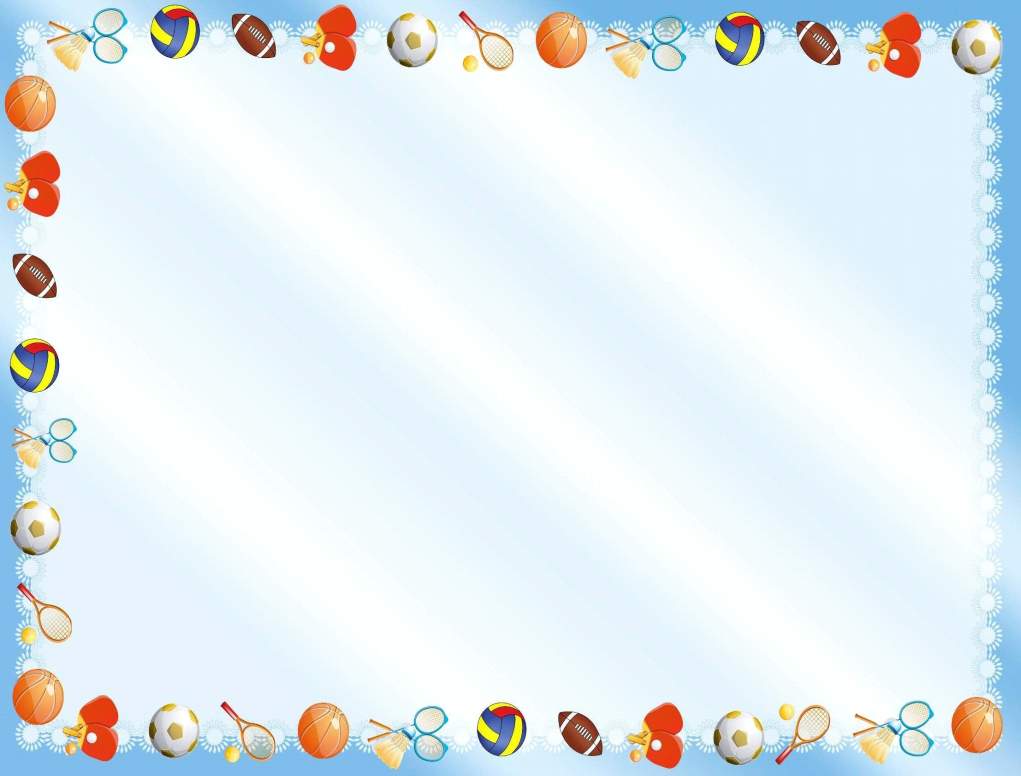 Фигурное катание  появилось тогда, когда изобрели железные коньки с двумя рёбрами — только такие коньки позволяли свободно маневрировать по льду. Современную форму фигурное катание приобрело с появлением телевидения.
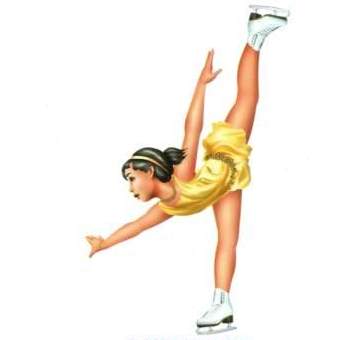 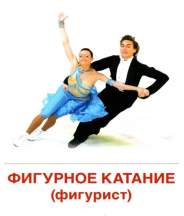 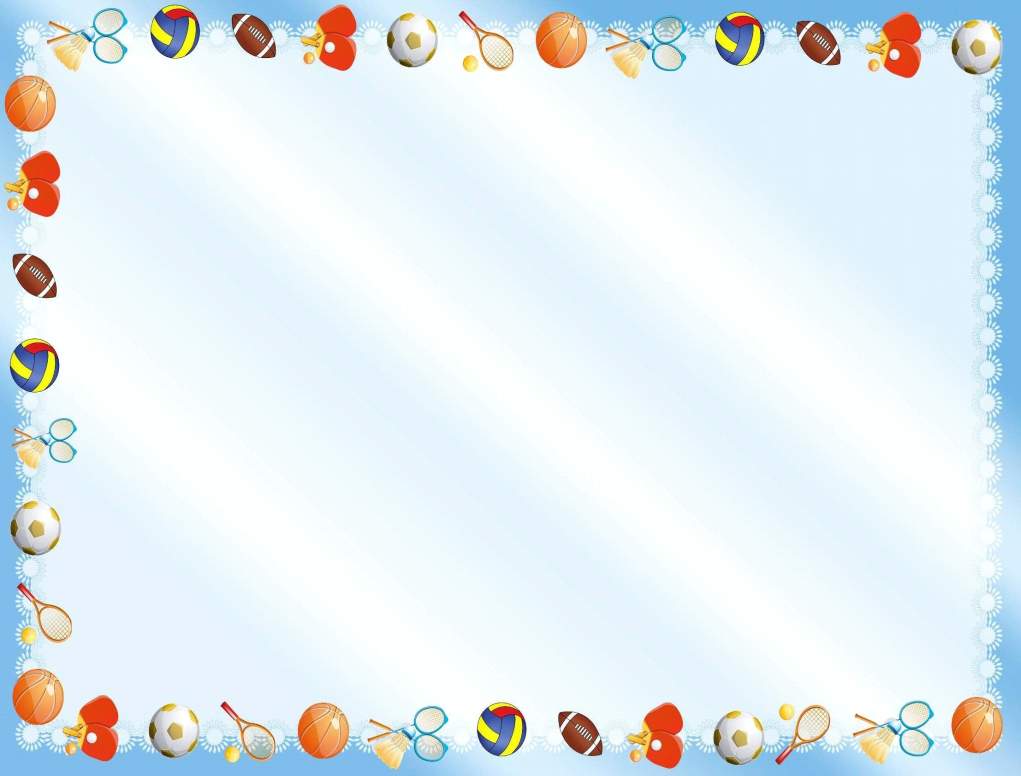 Лыжный спорт включает лыжные гонки, прыжки с трамплина, двоеборье (гонки и прыжки), спуск с гор по специальным трассам — слалом, слалом-гигант и скоростной спуск, биатлон (гонки со стрельбой из винтовки).
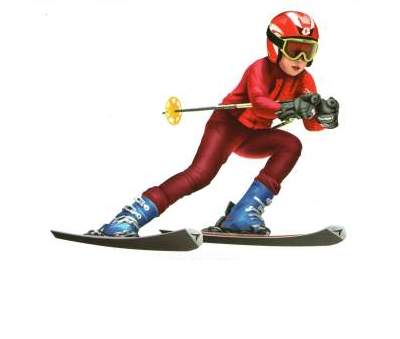 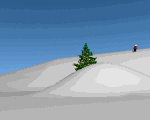 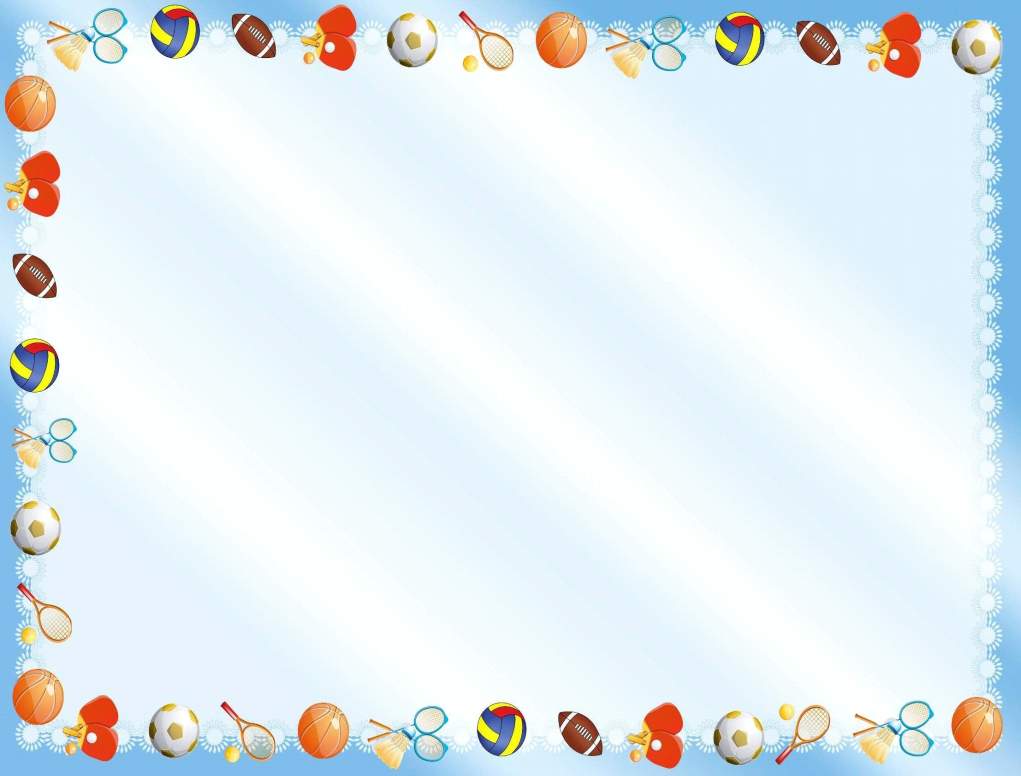 Карате (яп. каратэ-до: «путь пустой руки») — японское боевое искусство.
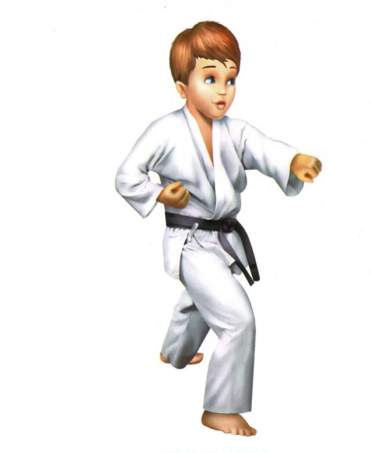 Направления карате:
 спортивное;
 прикладное;
 традиционное.
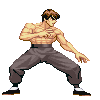 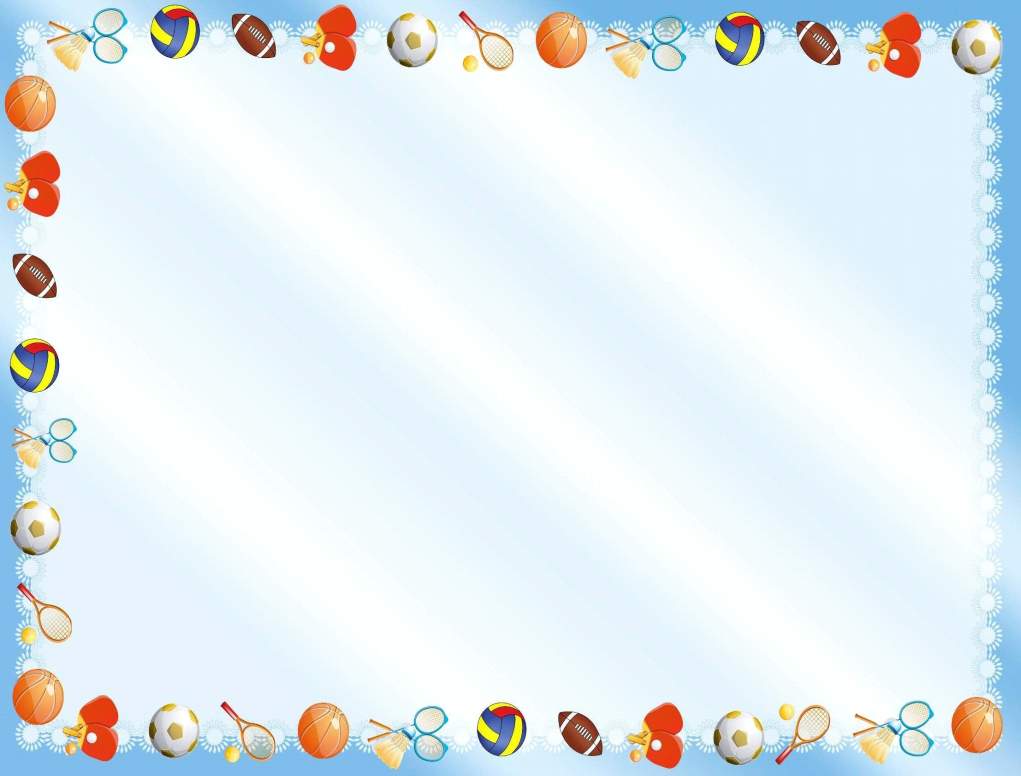 Спортивный бег - часть легкой атлетики. 
Бег является самым распространенным видом спорта и самым доступным.
 Бывают разные виды бега.
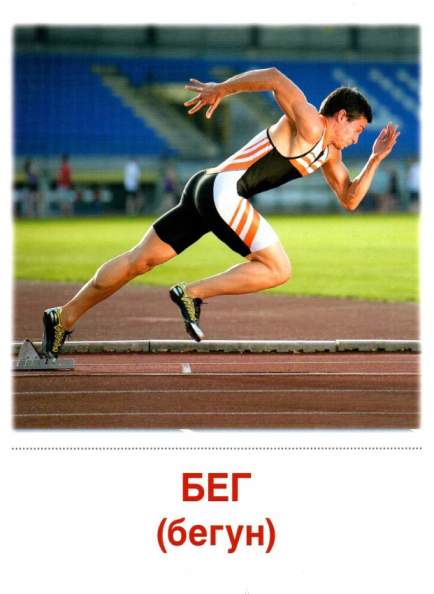 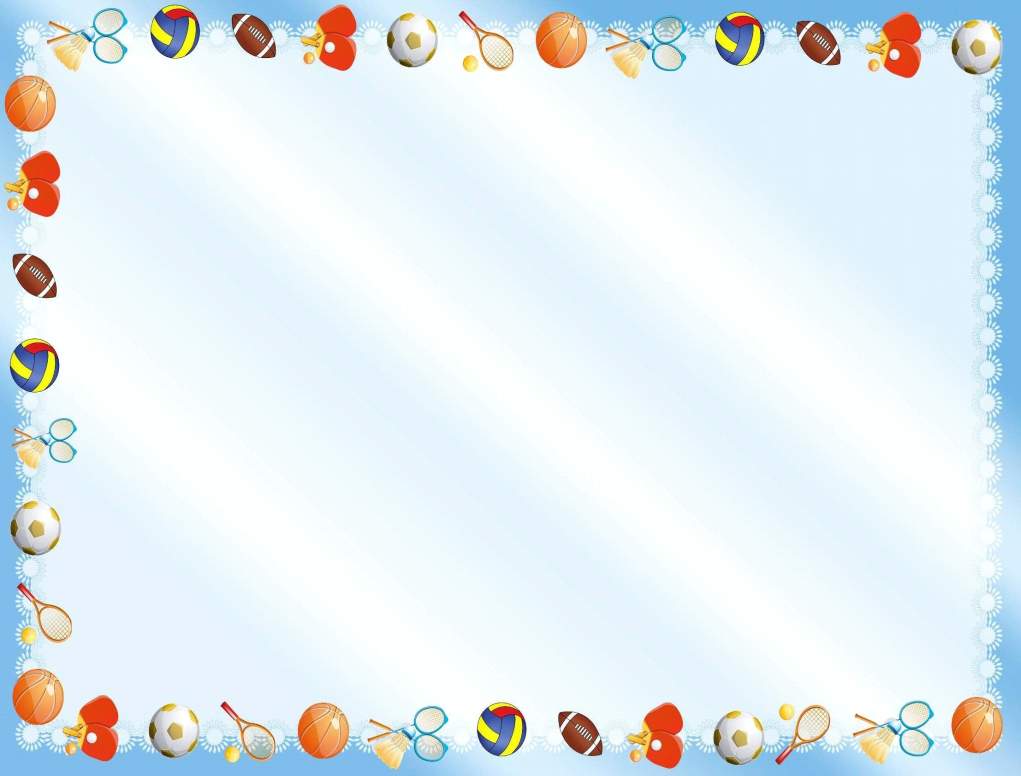 Бокс — контактный вид спорта, единоборство, в котором спортсмены наносят друг другу удары кулаками в специальных перчатках.
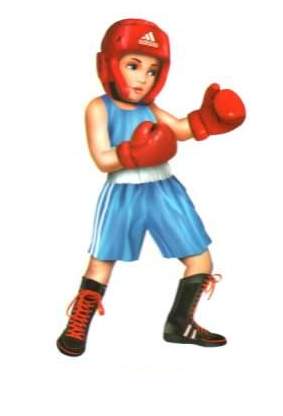 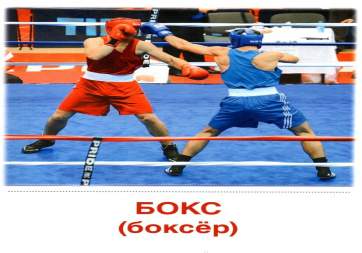 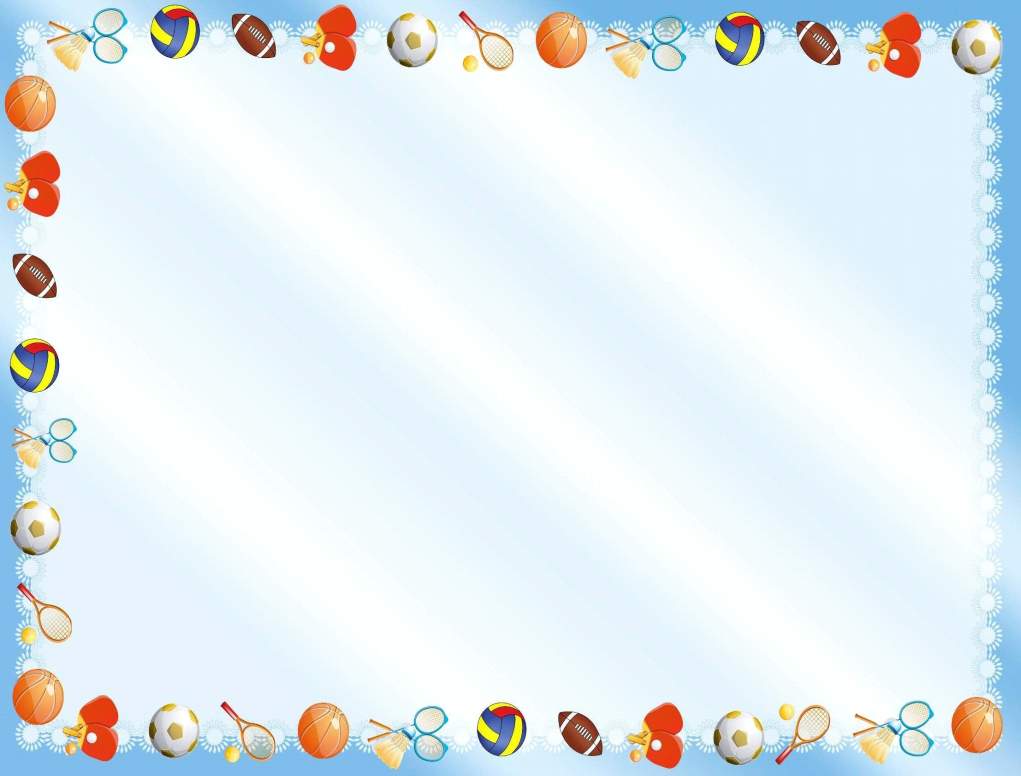 Кому какой спортивный инвентарь нужен?
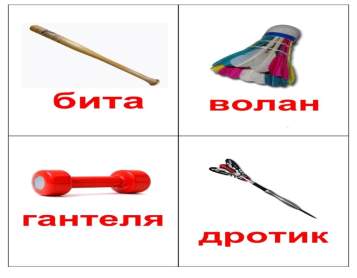 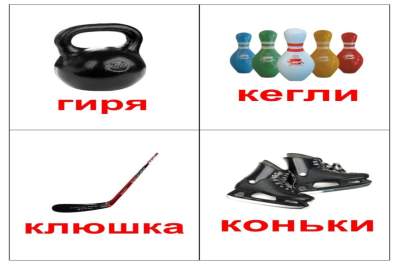 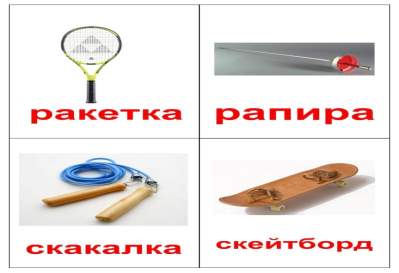 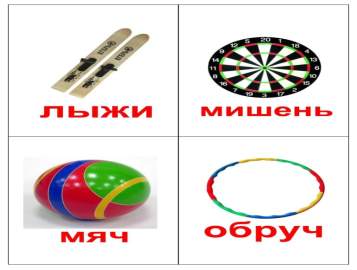 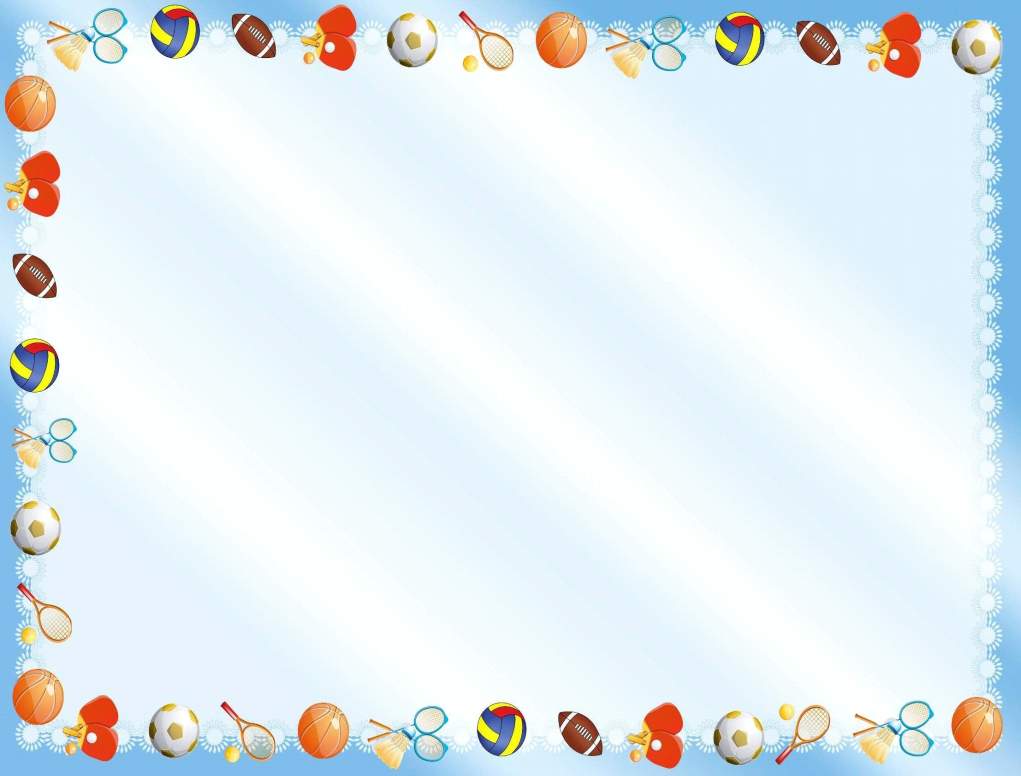 Кому какой спортивный инвентарь нужен?
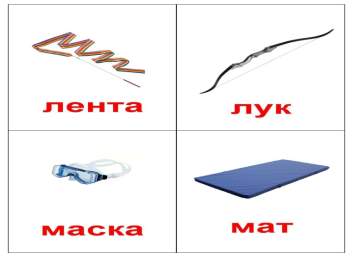 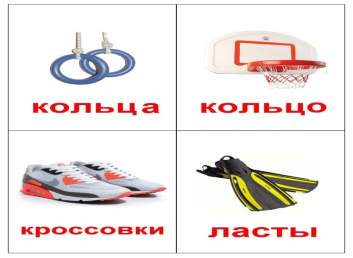 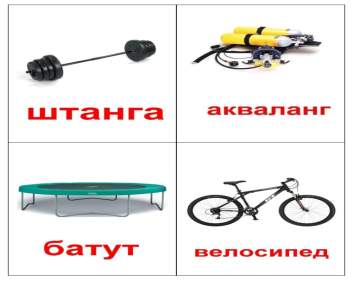 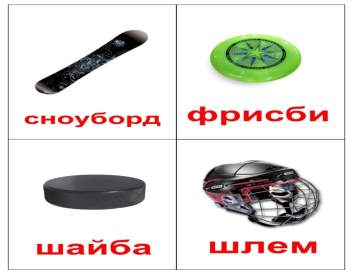 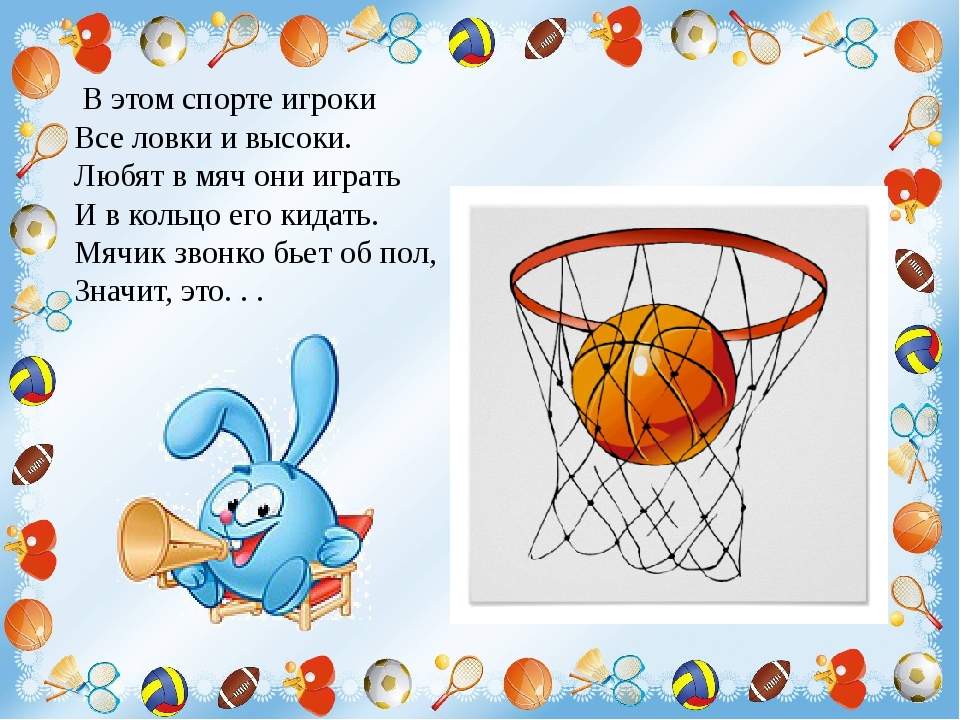 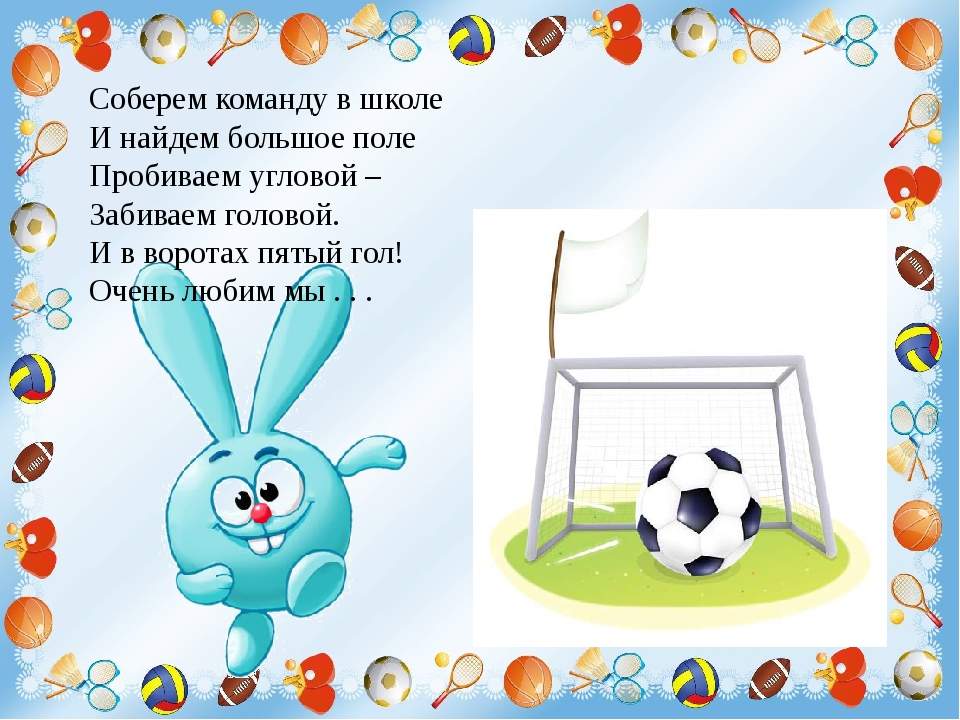 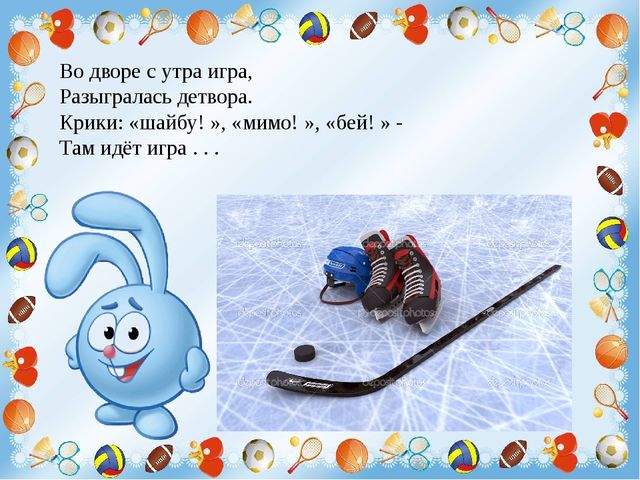 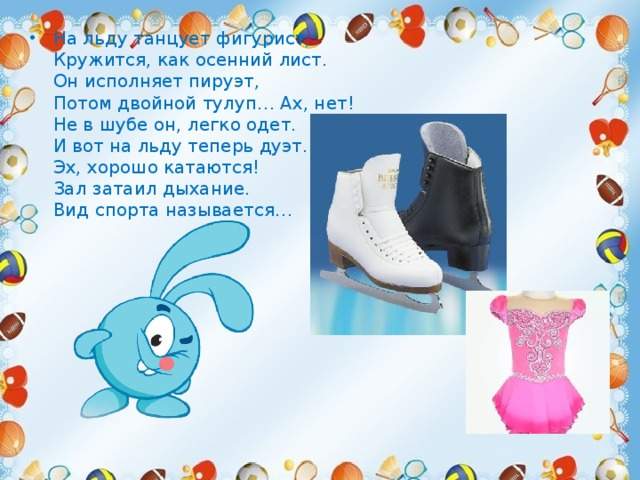 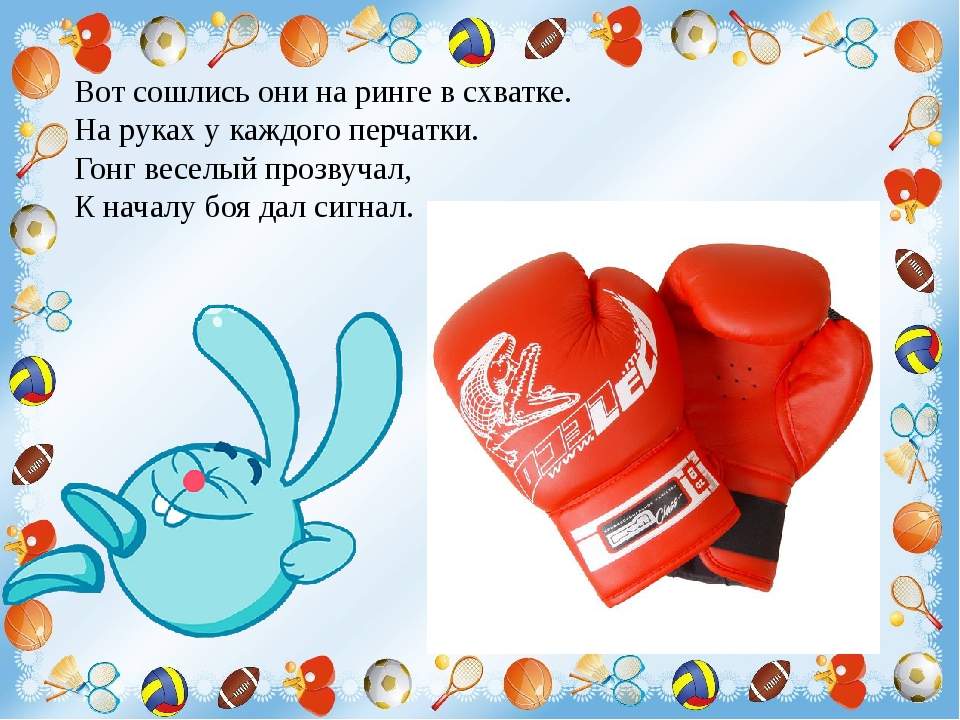 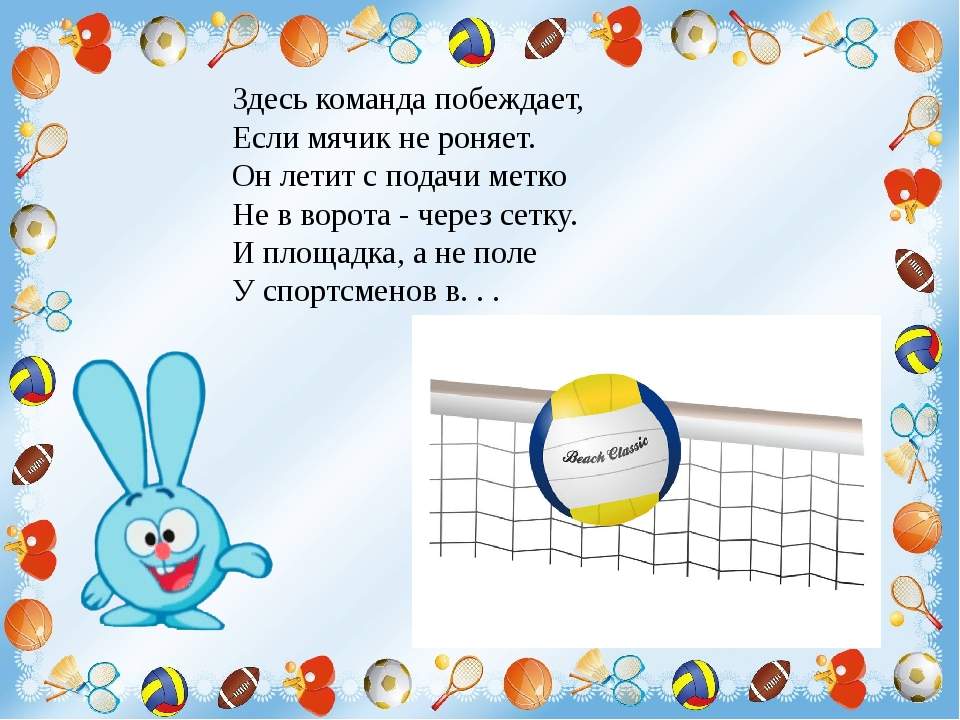 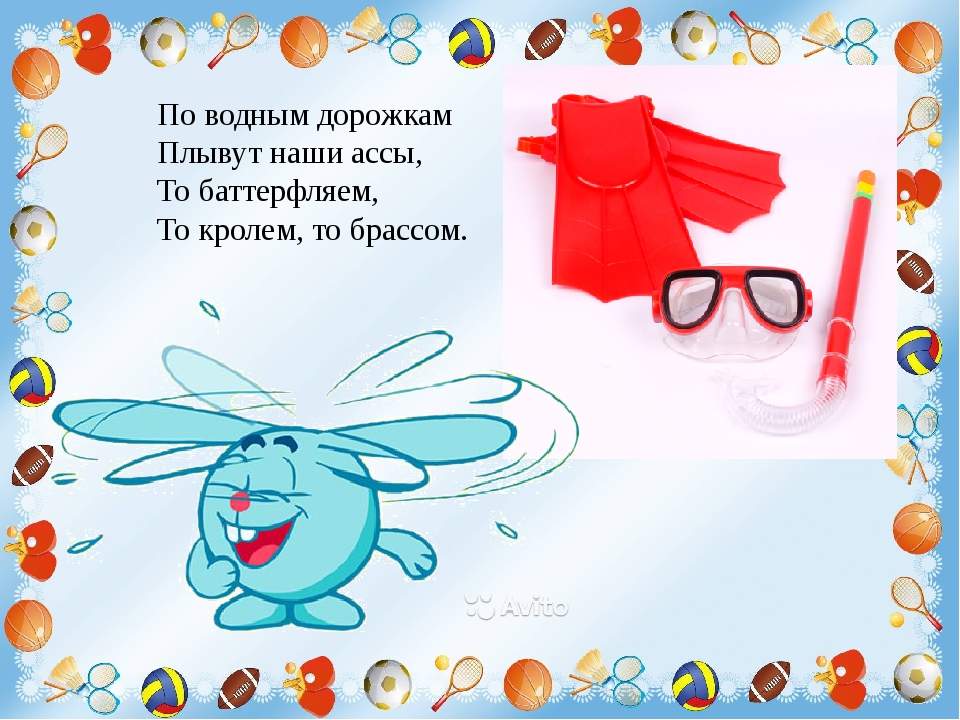 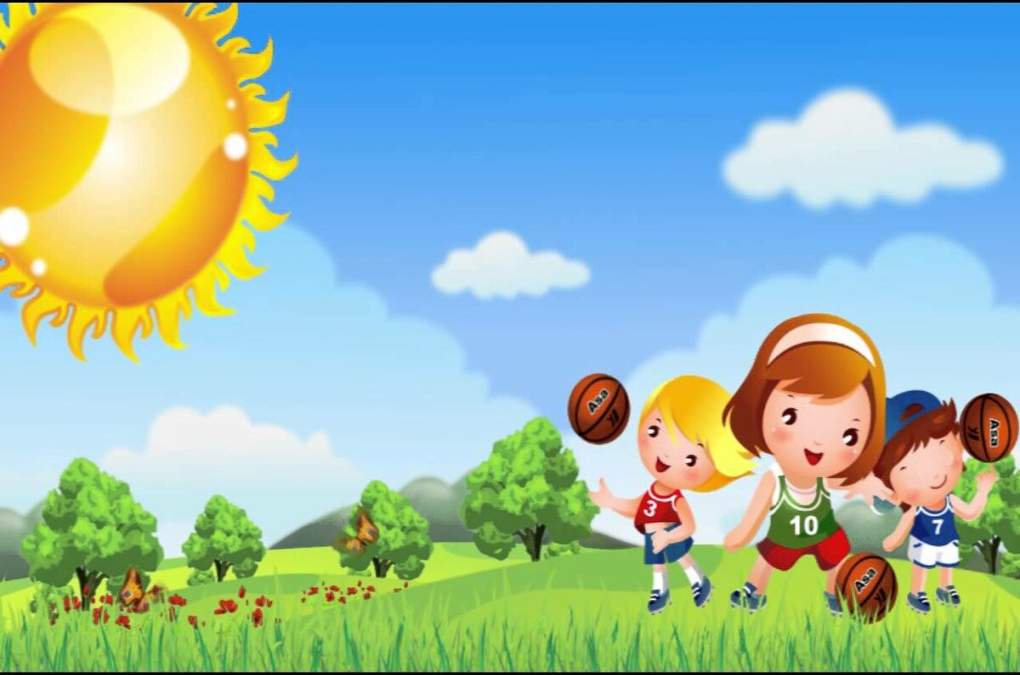 Спорт — это сила!
 Спорт — это жизнь! 
Будьте здоровы!!!